English GCSE: C or higher – guaranteed!
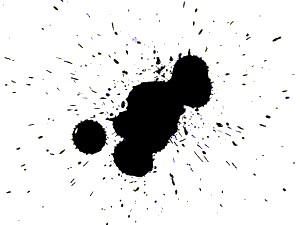 Hello.
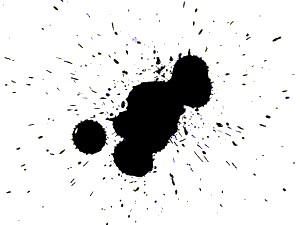 Getting a C in English is easier than you think
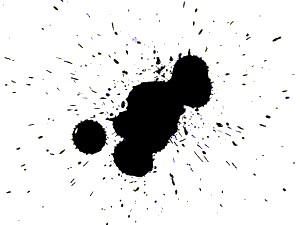 Today
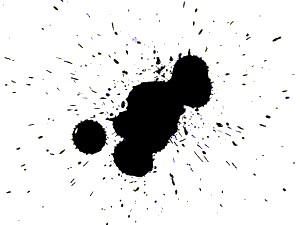 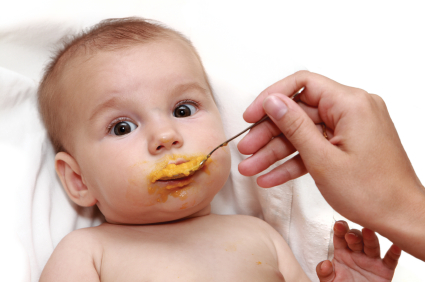 x
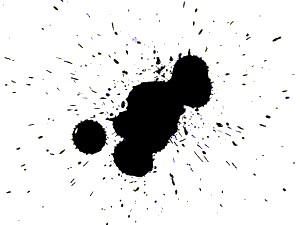 What
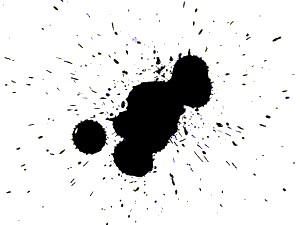 How
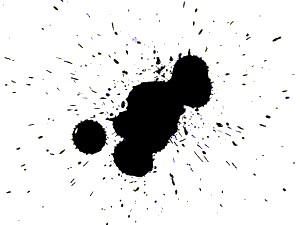 2
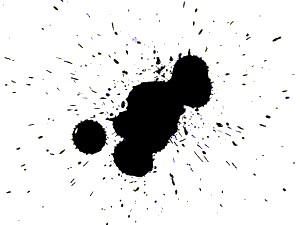 1 – Listen
2 - Practise
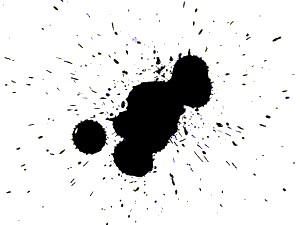 Visualise what success will feel like
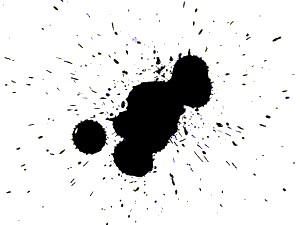 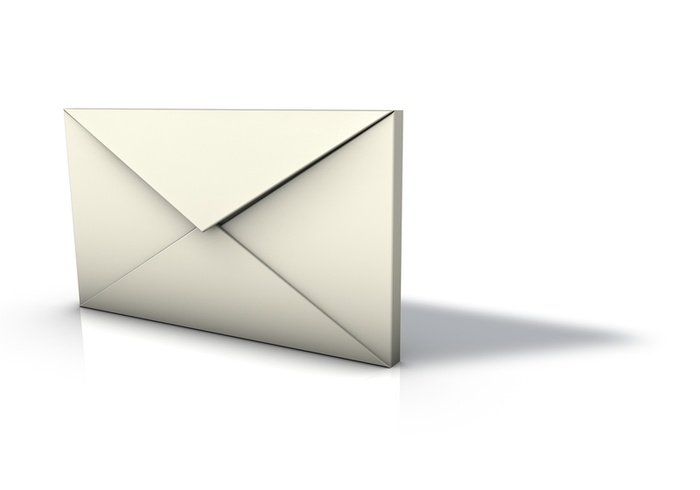 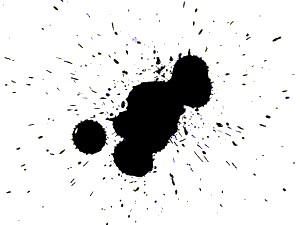 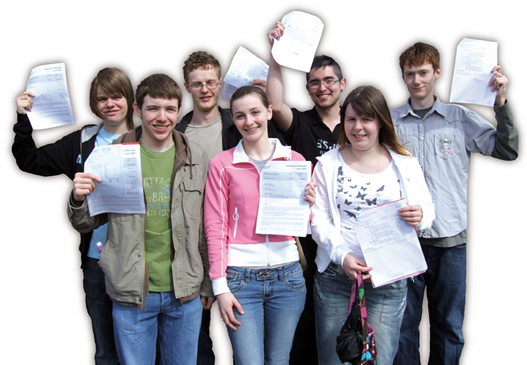 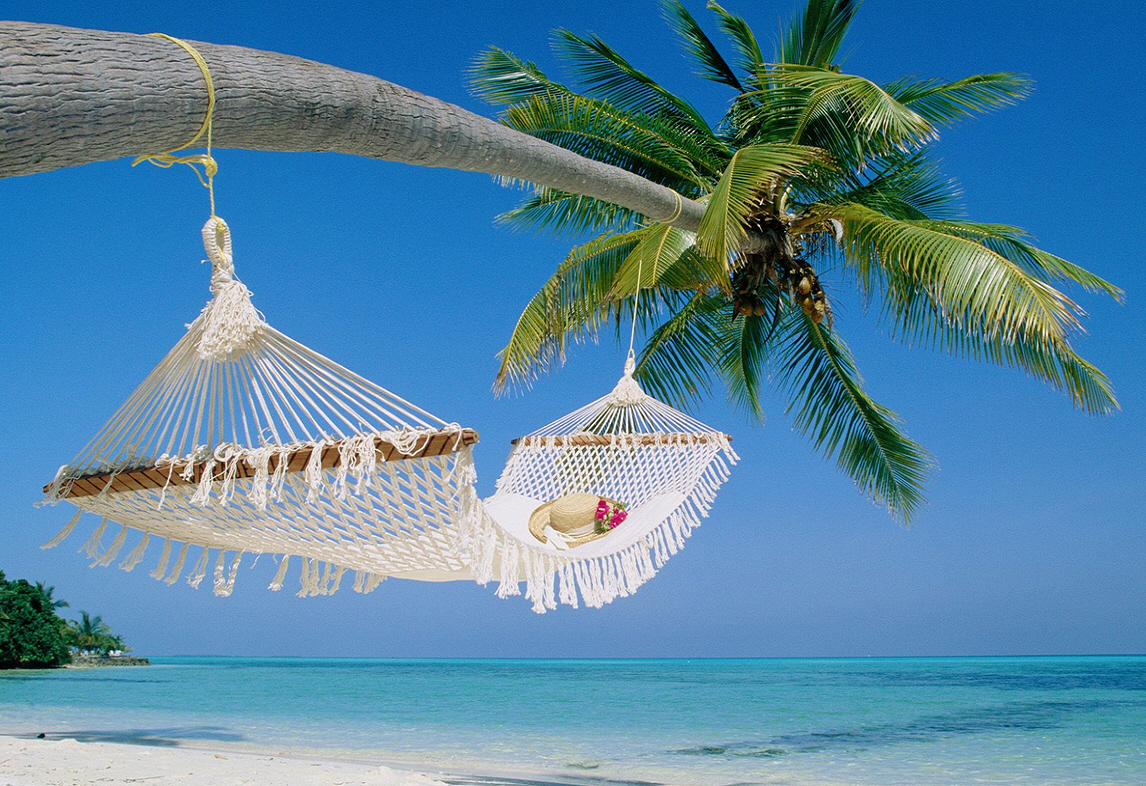 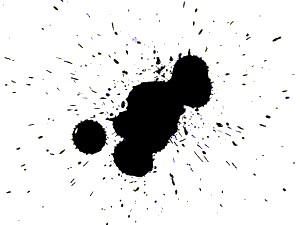 What
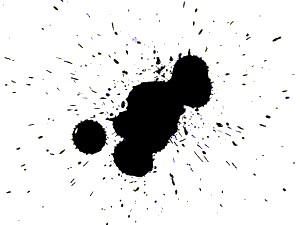 How
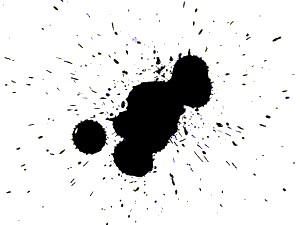 What
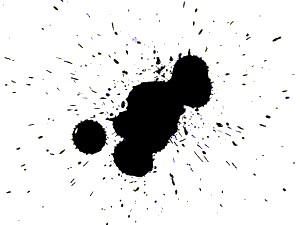 English -v- 
English Literature
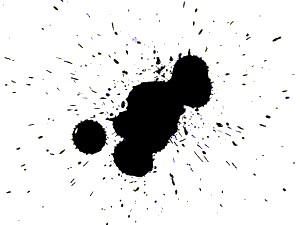 PAPER 1
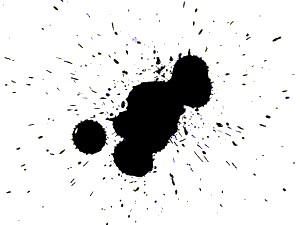 1:
Reading non-fiction: 
	understand / presentation / language

Writing to argue / persuade / advise
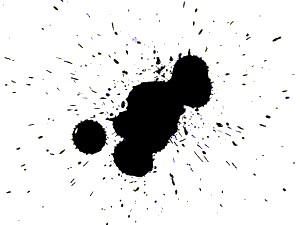 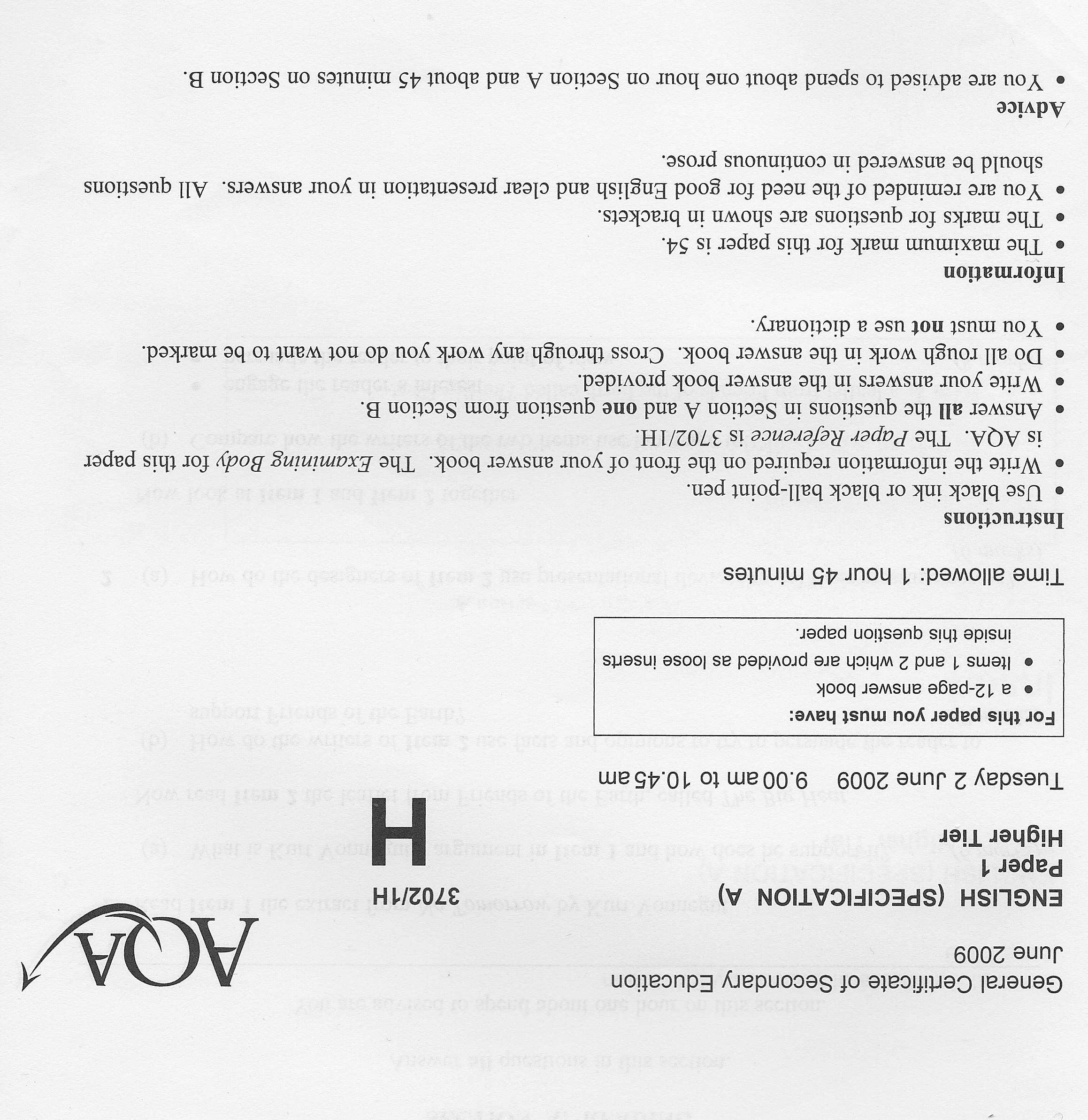 Read
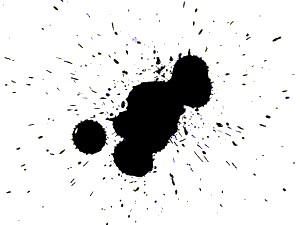 Write
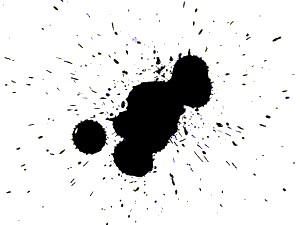 Foundation
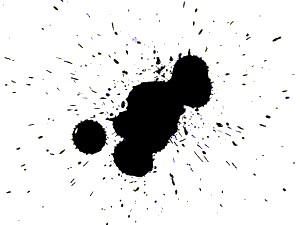 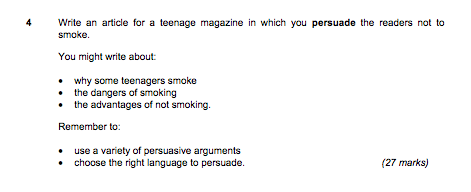 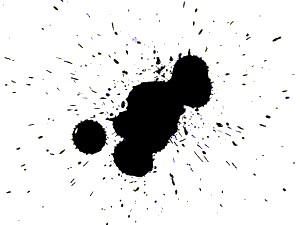 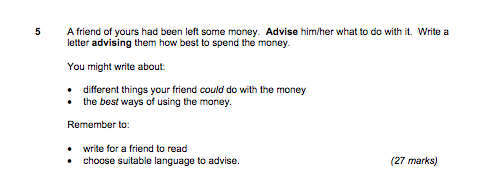 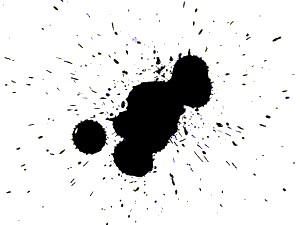 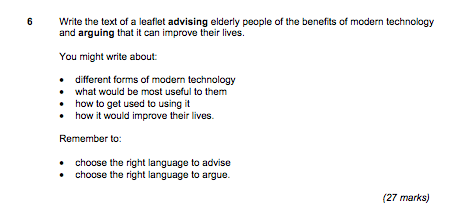 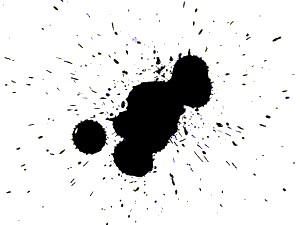 Higher
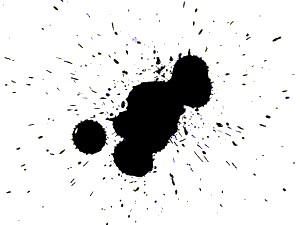 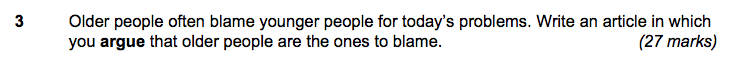 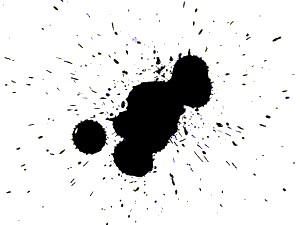 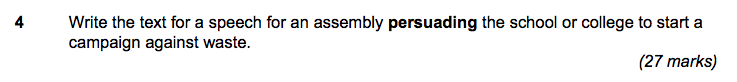 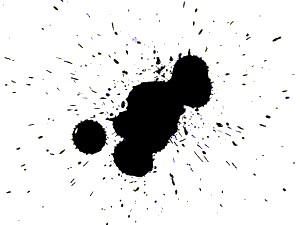 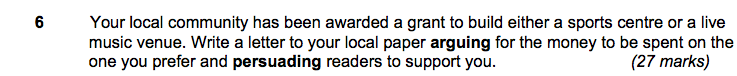 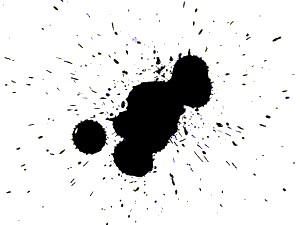 PAPER 2
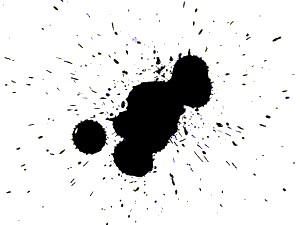 2:
Reading poetry

Writing to inform / explain / describe
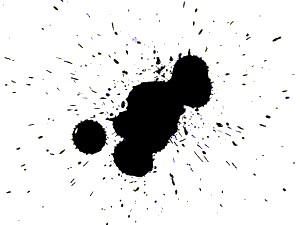 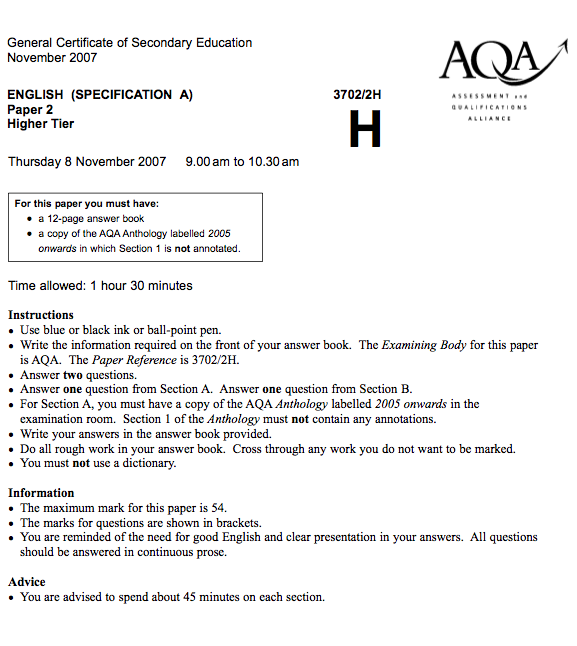 Foundation
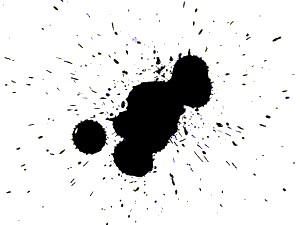 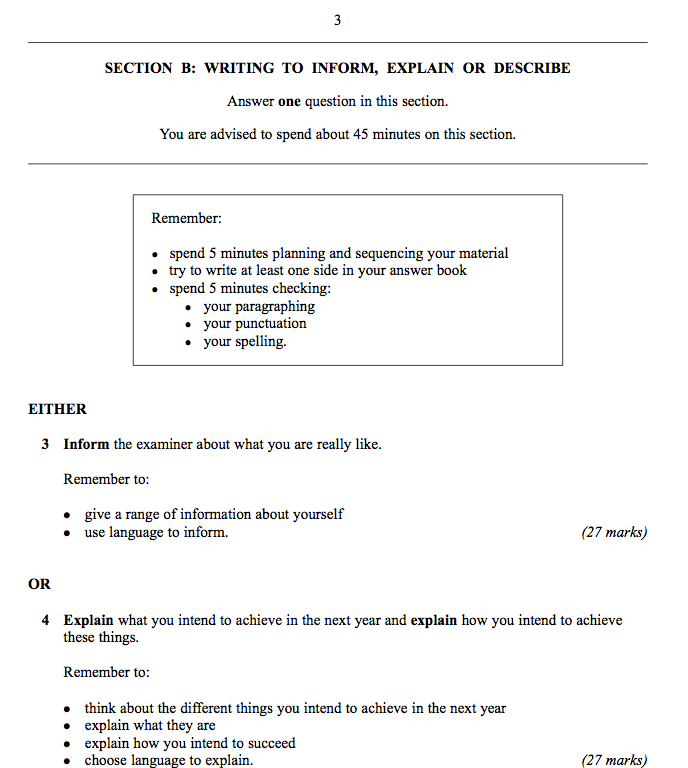 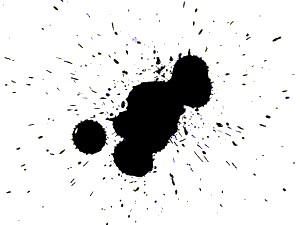 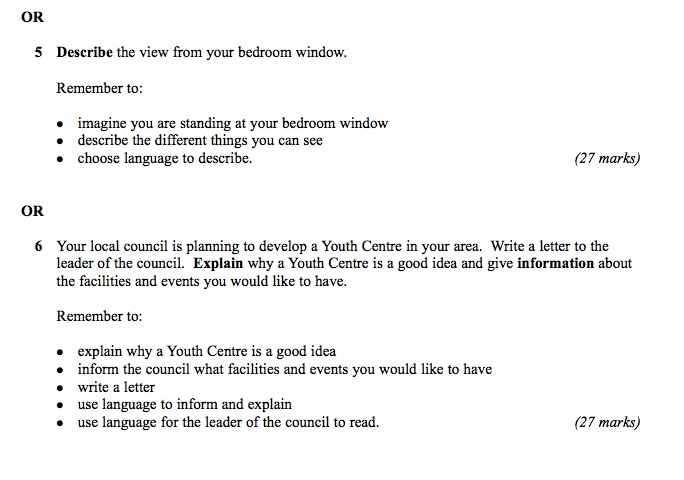 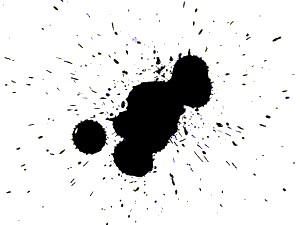 Higher
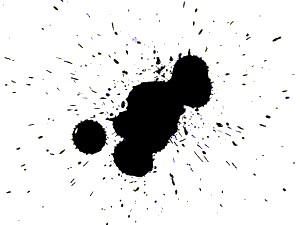 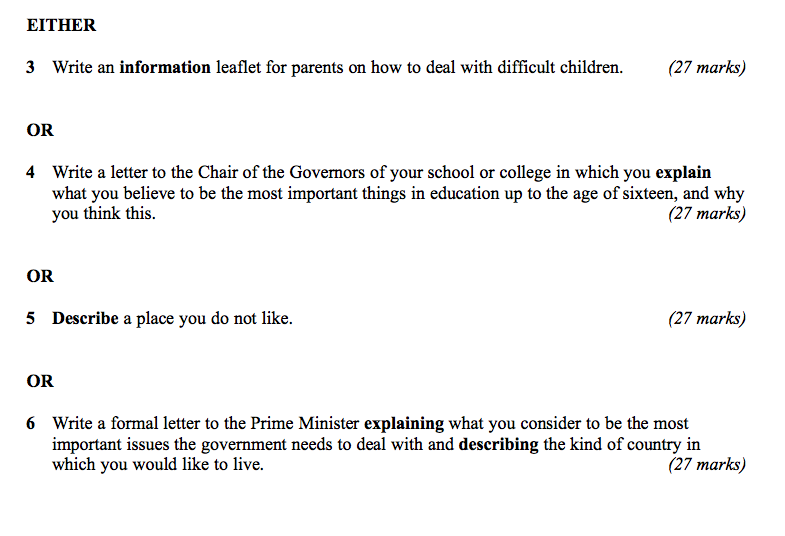 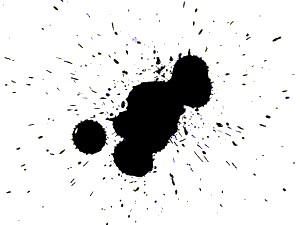 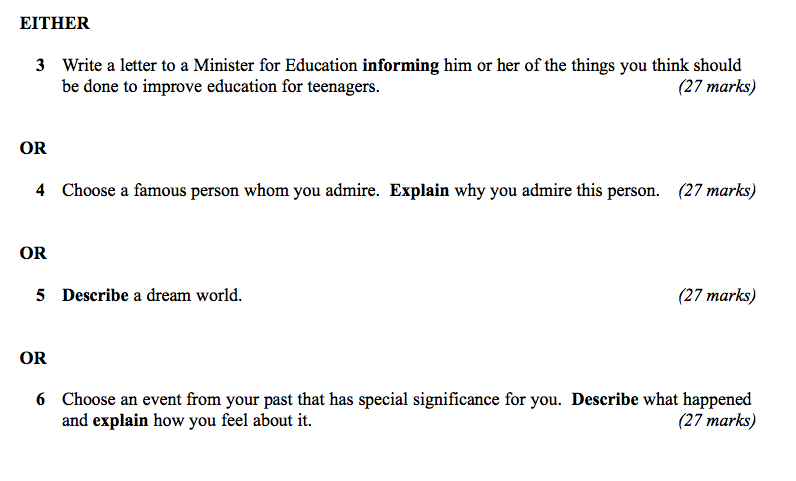 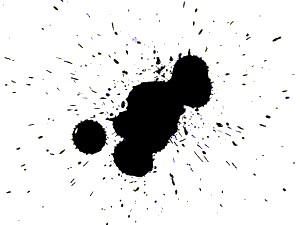 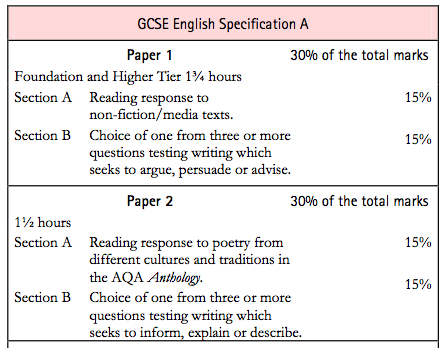 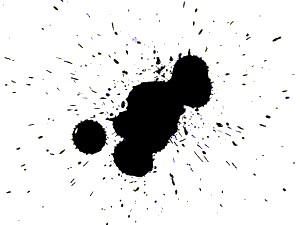 Today:
Write better
Plan better
Spell better
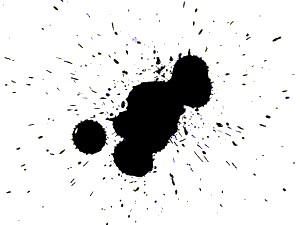 What
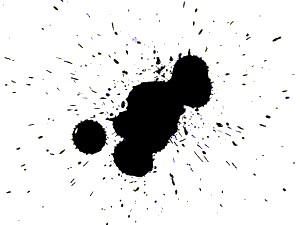 How
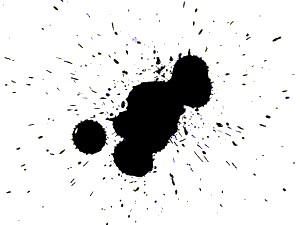 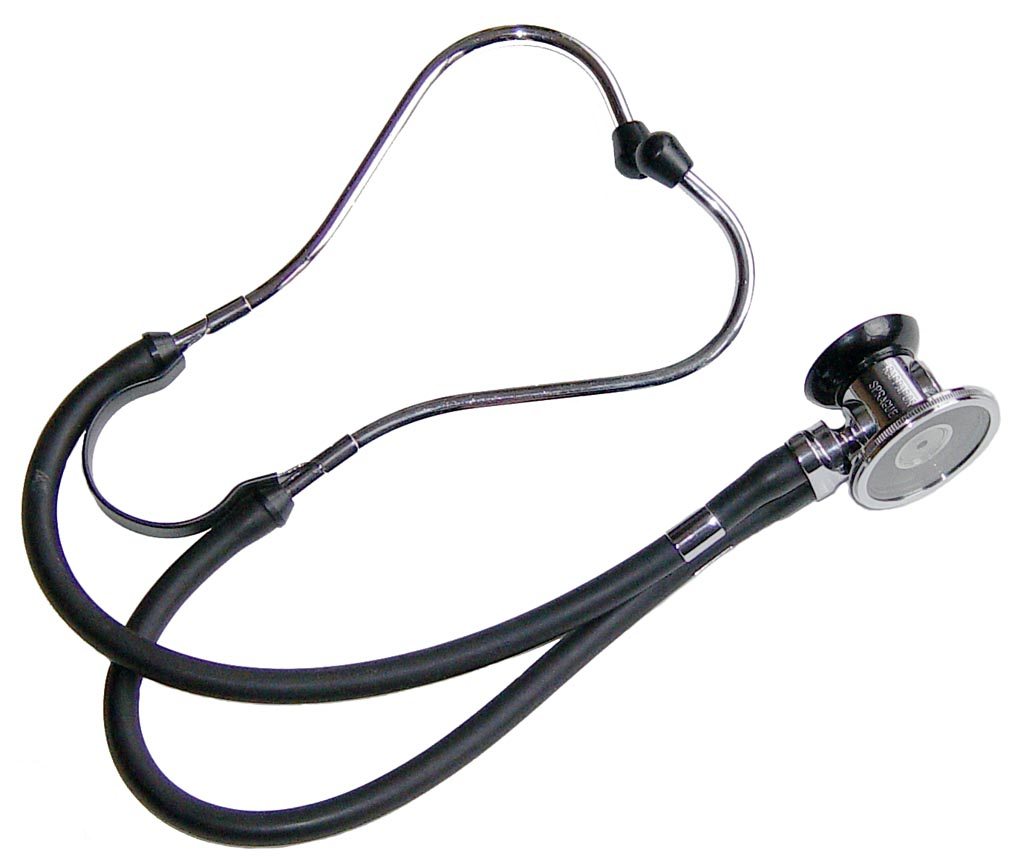 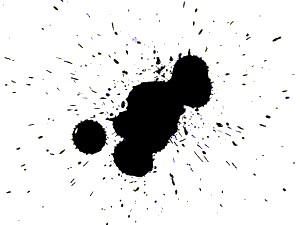 Describe the room you are in
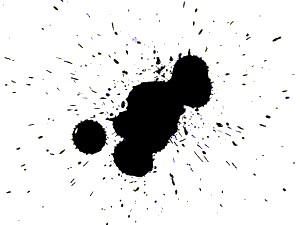 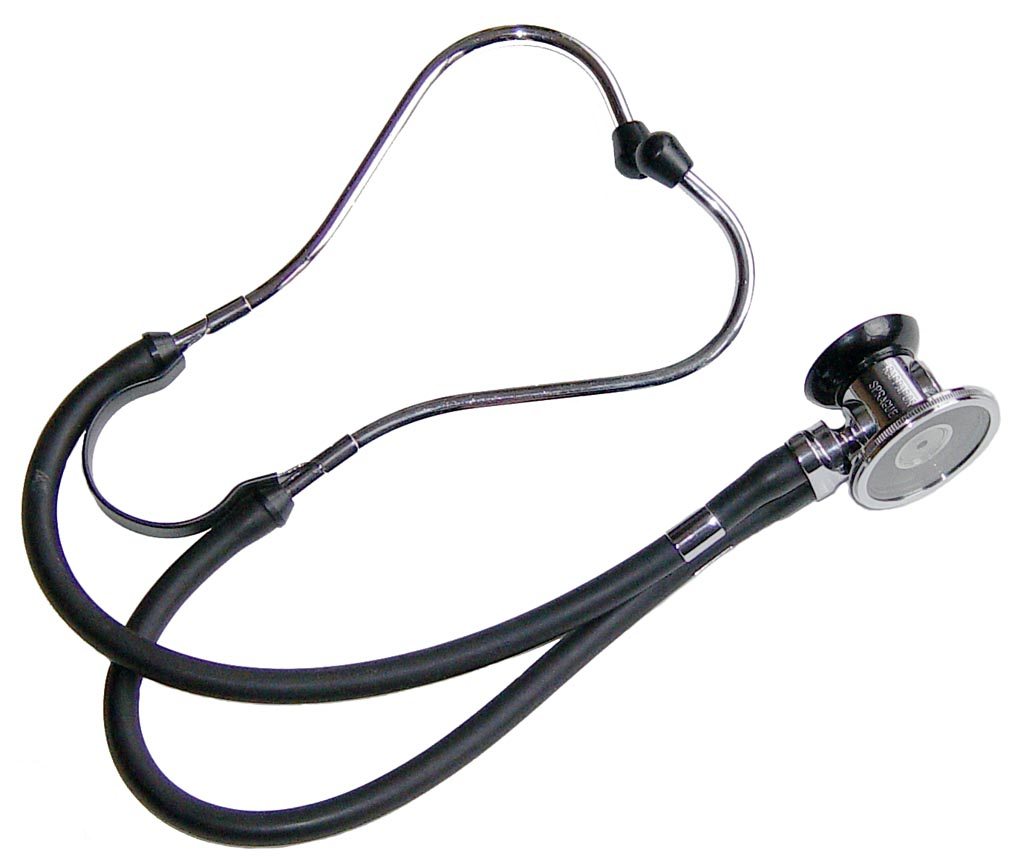 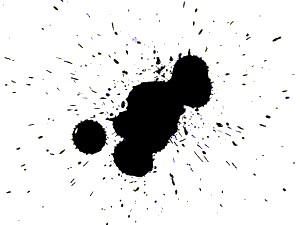 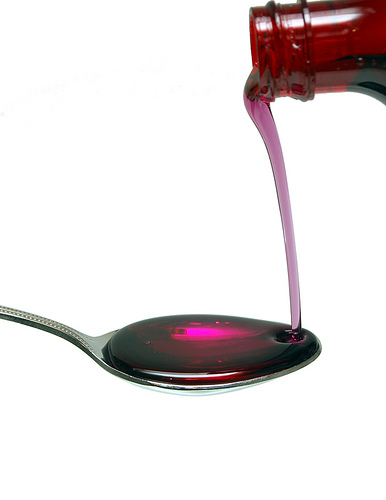 3
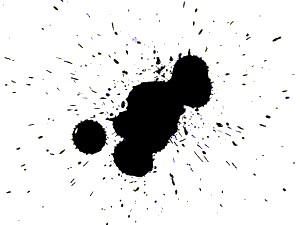 1: You find it hard to come up with ideas / to get started / to keep going …
2:	You’re not very confident about writing accurately / being interesting
3:	You’re not sure how to revise for English /you lack concentration …
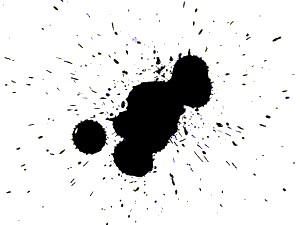 1: How to write better
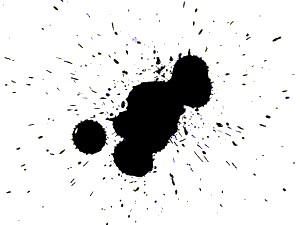 Make your sentences shorter: 12 words.
Make some much shorter: 3 – 5 words.
Use “and” less
Join some sentences with “that”, “who”, “which”
Write some 2 part sentences starting with “As …, …”, “Although …, …”, “When …, …”
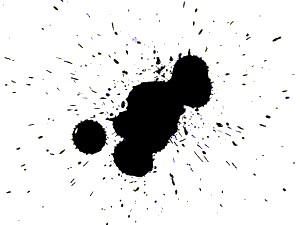 2: How to plan better
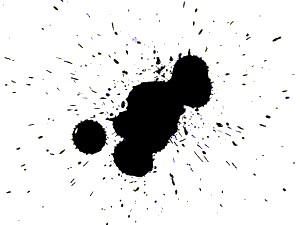 Choose the right question: description and letters are most straightforward
Do a spider diagram of ideas, then number them 5-7 for paragraphing
Use:
Vivid description 
Dialogue
Questions
Then & now
For & against
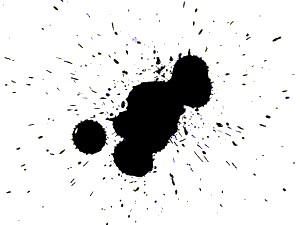 3: How to prepare
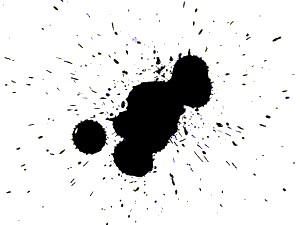 Read and write stuff
Hide your spelling weaknesses
Learn vocabulary (eg “suggest”)
Trick the examiner
Trick your brain
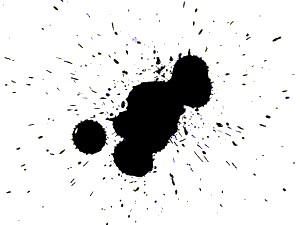 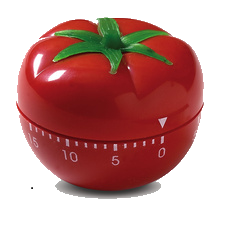 25 mins
+5 mins
Pomodoro Technique
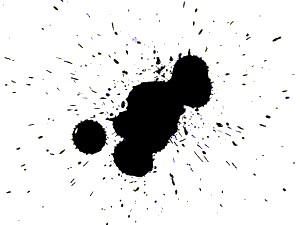 Practise …
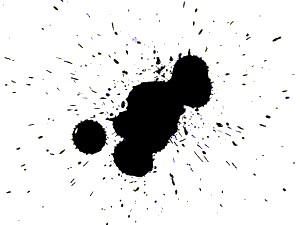 Describe a person you admire
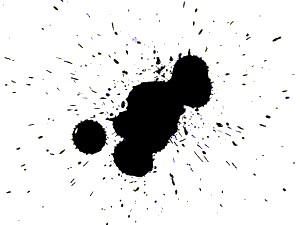 Write a letter to your headteacher asking for more PE and sport
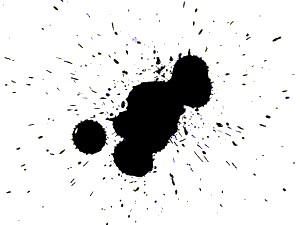 Spelling is not about intelligence
Spelling is not about intelligence
1: You’re better at spelling than you think
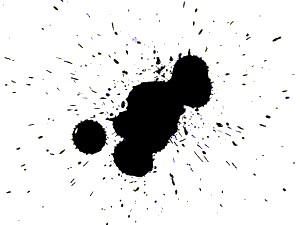 2: People judge us by appearances
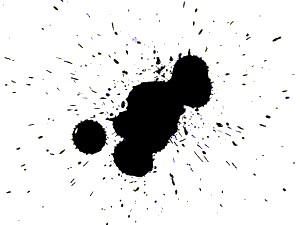 3: A small number of words make a big difference
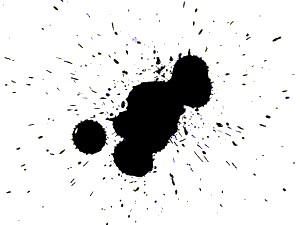 4: There are 3 easy ways to improve your spelling
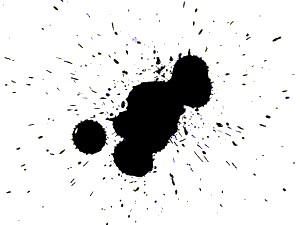 5: Stop thinking that spelling is linked to intelligence
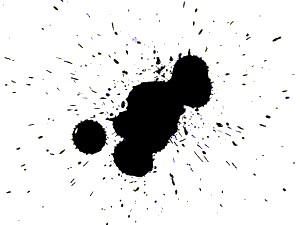 Test
Spelling is not about intelligence
3
Spelling is not about intelligence
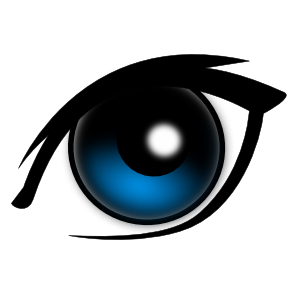 See
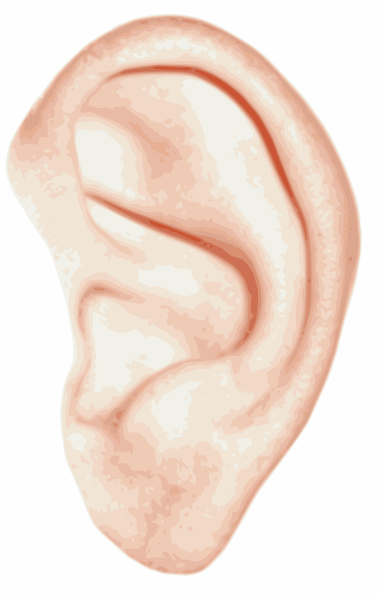 Hear
Memorise
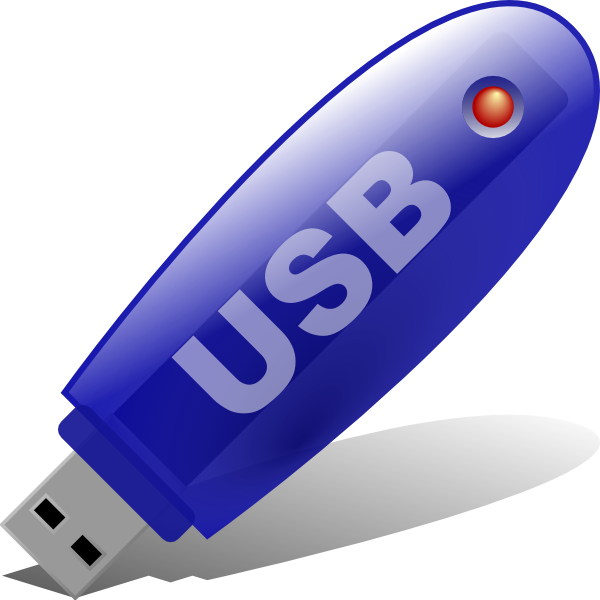 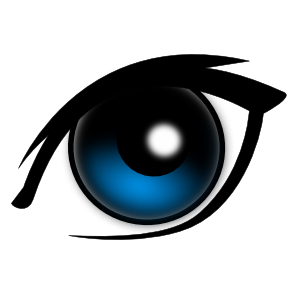 See
1: Be-lie-ve
2: Bu-sin-ess
3: Se-para-te
4: Envi-ron-ment
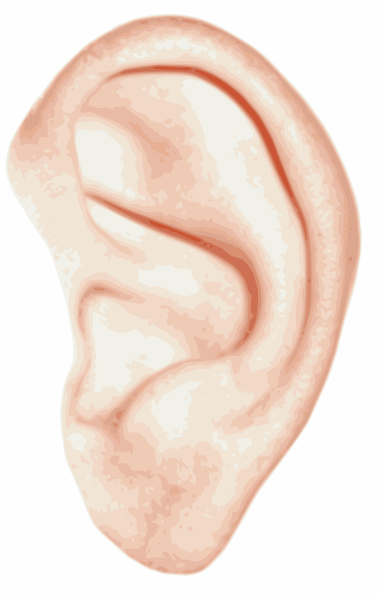 Hear
5: Govern+ment
6: Feb-RU-ary
7: Happen+ed
8: Sur+prise
9: Interesting
Memorise
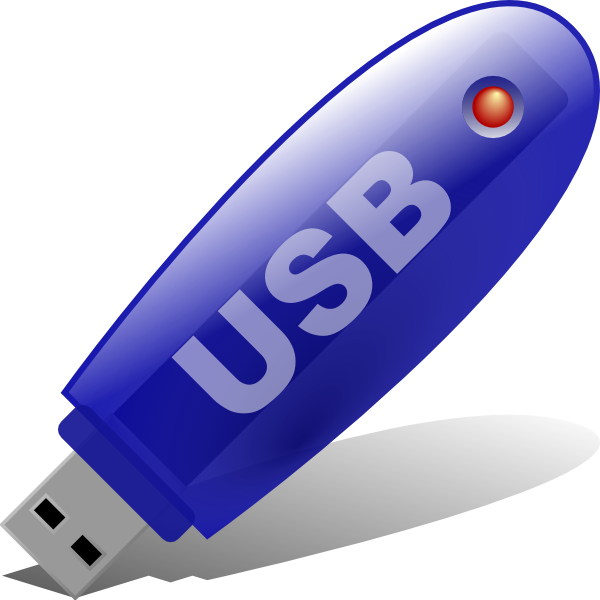 10: Accommodation
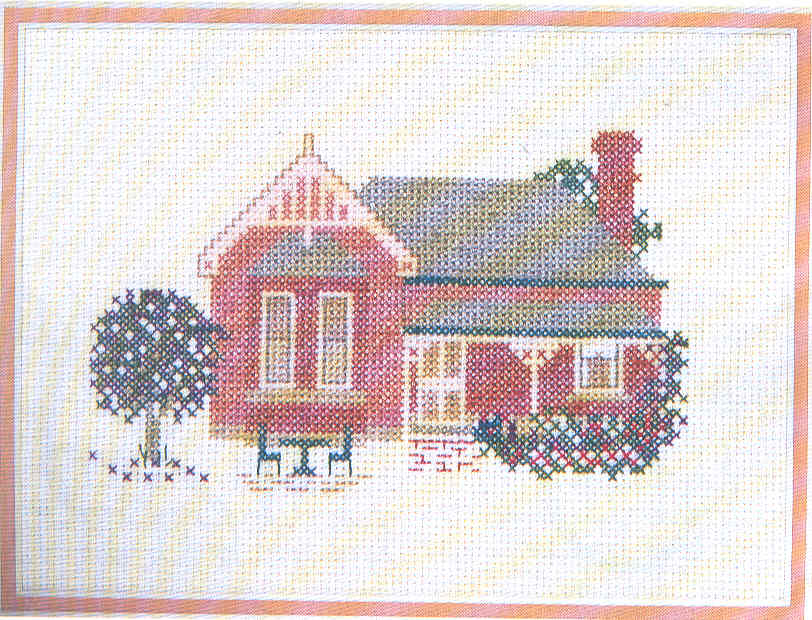 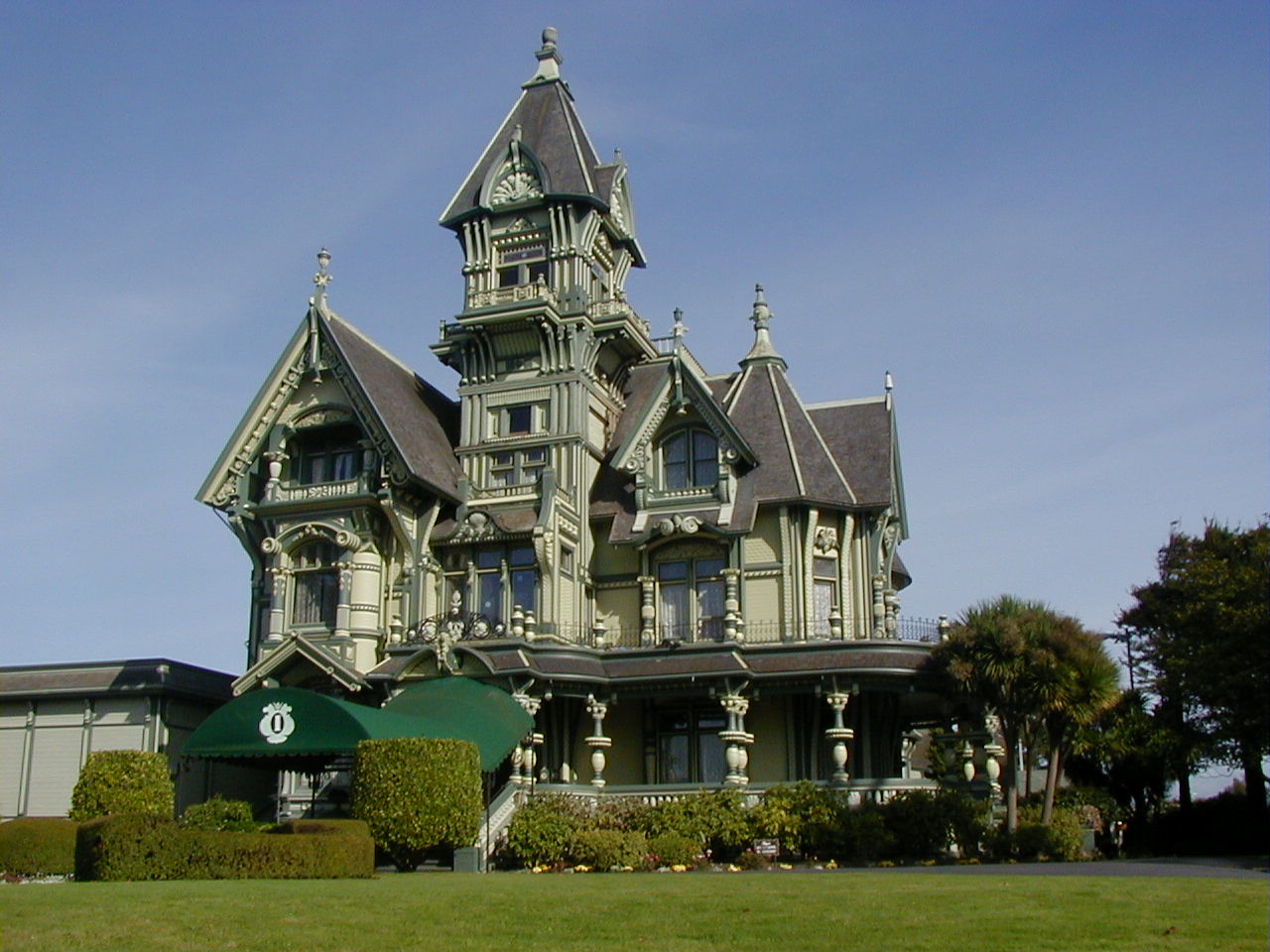 11: Skilful
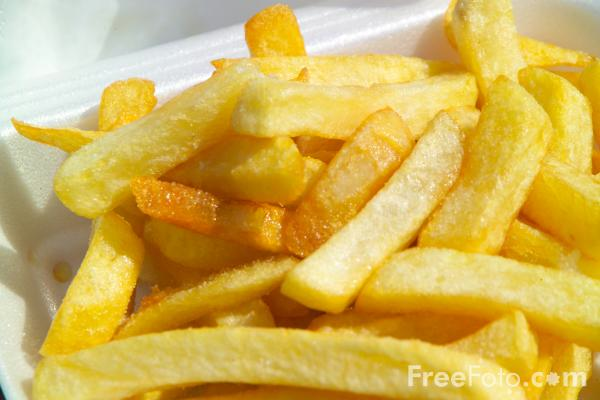 12: Necessary
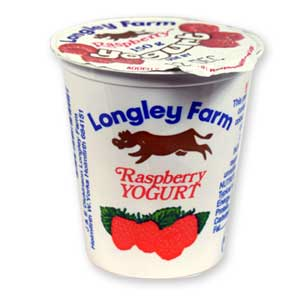 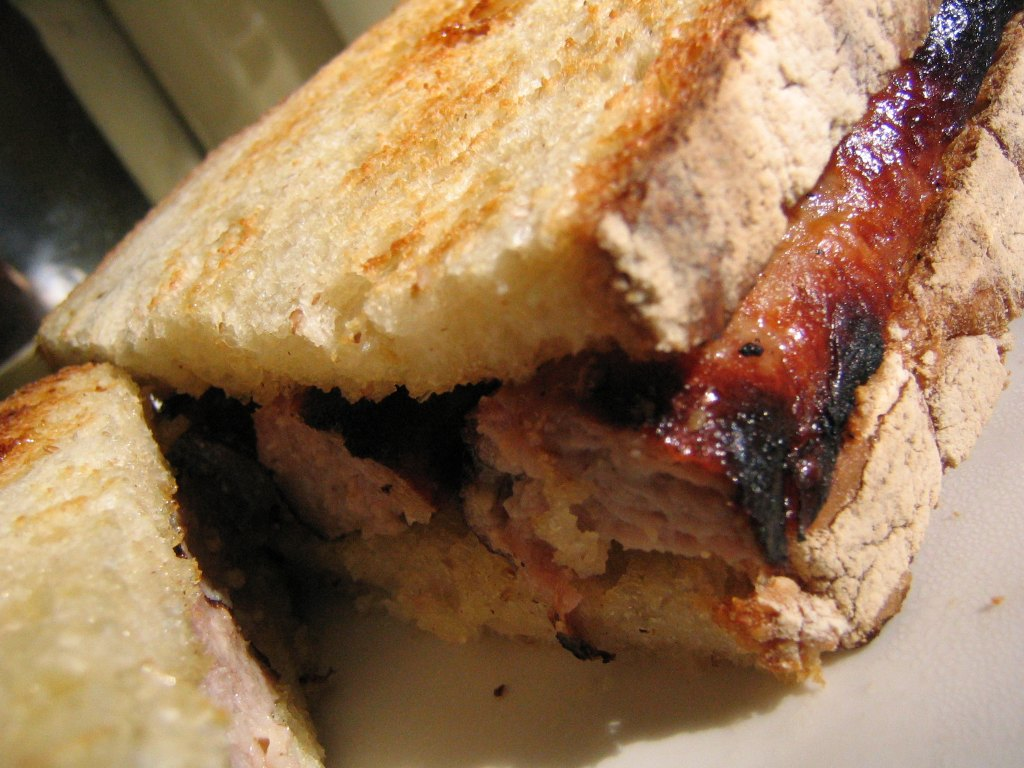 Test
Spelling is not about intelligence
English GCSE: Grade C – guaranteed!
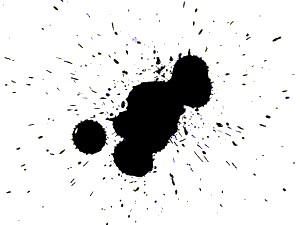 www.geoffbarton.co.uk
So what have we learned …?
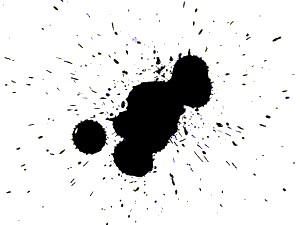 www.geoffbarton.co.uk
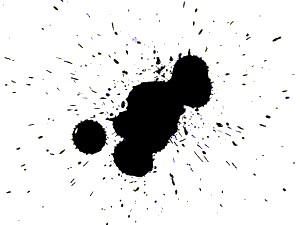 English GCSE: Grade C – guaranteed!
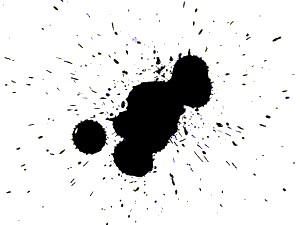 www.geoffbarton.co.uk
GOOD LUCK!
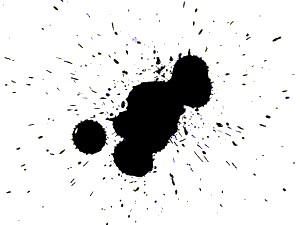 www.geoffbarton.co.uk